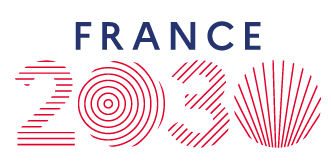 AAP PME InnovationProjet XXX
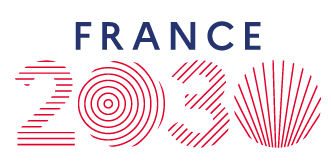